FINANČNÍ UKAZATELE V HOTELNICTVÍ
11. listopadu 2019

Ing. Michal Motyčka, Ph.D.
Proč finanční ukazatele?
Poskytují možnost srovnání:

s ostatními podnikatelskými subjekty a/nebo s průměrnými hodnotami v dané oblasti podnikání

s předchozími obdobími

s ročním/aktuálním plánem
Metody kalkulace finančních ukazatelů
Nejčastěji na základě:

Počtu obsazených pokojů – v návaznosti na vyhodnocení variabilních nákladů
Počtu pokojů v inventáři – v návaznosti na vyhodnocení fixních nákladů
Procentem z tržeb – možnost použití pro analýzu jak fixních, tak variabilních nákladů
???? Finanční ukazatele ???
ADR            Occ %
      RevPar       FC
GOP        IBFC     RGI
       ARI          TORE
              PROFIT
Druhy finančních ukazatelů
Ukazatele likvidity – indikují, zda je daný provoz schopen dostát svým běžným a krátkodobým závazkům
Ukazatele solventnosti – indikují, zda je daný provoz schopen dostát svým dlouhodobým závazkům.
Ukazatele aktivity – indikují, s jakou efektivitou je management schopen využívat potenciál daného provozu
Ukazatele ziskovosti – umožnují managementu/vlastníkům sledovat ziskovost ve srovnání s konkurencí, předchozími obdobími nebo plánem
Provozní ukazatele  – jsou nástrojem analýzy provozu i srovnání s konkurencí, předchozími obdobími nebo plánem  
Statistické ukazatele a ukazatele obsazenosti – měří statistickou úspěšnost provozu
Ukazatele
ADR/ARR
Occupancy
RevPar 
GRR
Budget/Forecast
Foodcost/Beveragecost
Benchmarking
Finanční ukazatele jako nástroj řízení
Finanční ukazatele jsou užitečné, nicméně zůstávají pouze indikátory.
 Nevyřeší případné problémy, pouze mohou pomoci problémy včas identifikovat. 
Pro identifikaci je nutná:
včasná dostupnost aktuálních výsledků a výhledů
pravidelná analýza výsledků na všech úrovních řízení
znalost principu finančních ukazatelů minimálně na úrovni středního managementu
identifikace „vlastníka“ dané oblasti rozpočtu/části provozu
ADR/ARR
Angl. Average Room Rate, zkratka ARR, příp. někdy ADR (Average Daily Rate), udává
se v příslušné měně a standardně bez DPH a bez snídaně.
Výpočet: ARR = Tržba za ubytování (bez DPH a bez snídaní)/Počet obsazených
pokojů (za období)
Patří k základním statistikám a reportům, ukazuje sezónnost, předurčuje strategii
prodeje – Revenue Management, je to významný ukazatel při tvorbě finančního
rozpočtu.
Occupancy
Angl. Occupancy, zkratka OCC, vyjadřuje se obvykle v %, příp. v tzv. „pokojonocích“.
Výpočet: OCC = Celkový počet obsazených pokojů/Celkový počet pokojů (za
požadované období).
Jedná se o základní kámen statistik a reportů, ukazuje sezónnost a předurčuje
strategii prodeje. Je to významný ukazatel při tvorbě finančního rozpočtu a slouží
k plánování (počty zaměstnanců, generální úklidy, tréninky, rekonstrukce atd.)
RevPar
Angl. Revenue Per Available Room, neboli tzv. tržba na disponibilní pokoj, zkr. RevPAR,
udává se v příslušné měně a standardně bez DPH a bez snídaně.
Výpočet: RevPAR = Tržba za ubytování (bez DPH a bez snídaní)/Celkový počet
pokojů k dispozici (za období)
Významný porovnávací parametr i pro dvě na první pohled rozdílná ubytovací zařízení.
Dokladuje úspěšnost obchodní strategie ve smyslu optimálního využití ubytovací
kapacity s přihlédnutím k její velikosti
Room revenue
Angl. Room (Accommodation) Revenue, zkr. Room Rev, udává se v příslušné měně
a standardně bez DPH a bez snídaně.
Výpočet: Room Rev = součet tržeb za jednotlivé obsazené pokoje
Nosný parametr pro finanční rozpočet, významný ukazatel potenciálu zisku,
výchozí parametr většiny investičních rozhodnutí.
Budget
Rozpočet

Forecast

GRR
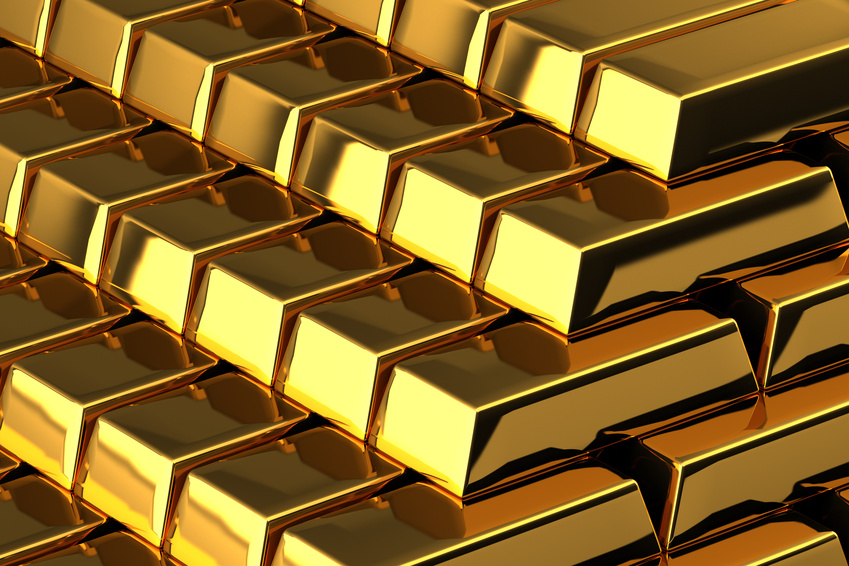 F&B Department
Ziskovost

Nákladovost 
(Food Cost/
Beverage Cost)

Řízení zásob
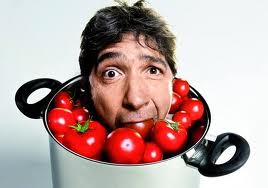 GAME OVER
Děkuji za pozornost, přeji krásný den a „nekonfliktní“ studium.

Michal Motyčka
Michal.motycka@goldenwell.cz
+420 775 877 660